Statistical Effect in the Parton Distribution Functions of the Nucleon
Yunhua Zhang, Lijing Shao, Bo-Qiang Ma

School of Physics and State Key Laboratory of Nuclear Physics and Technology, Peking University


Journal Club UNI Física de Partículas: Sesión 0
Jorge Benel, Junior Alegre
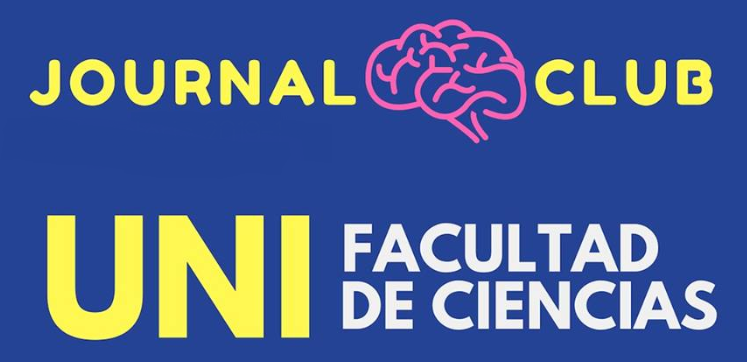 Motivation - Introduction – Objective – Methodology – Results - Conclusions
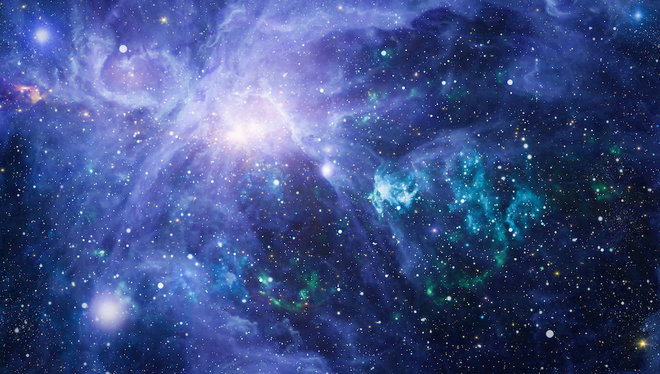 Motivation - Introduction – Objective – Methodology – Results - Conclusions
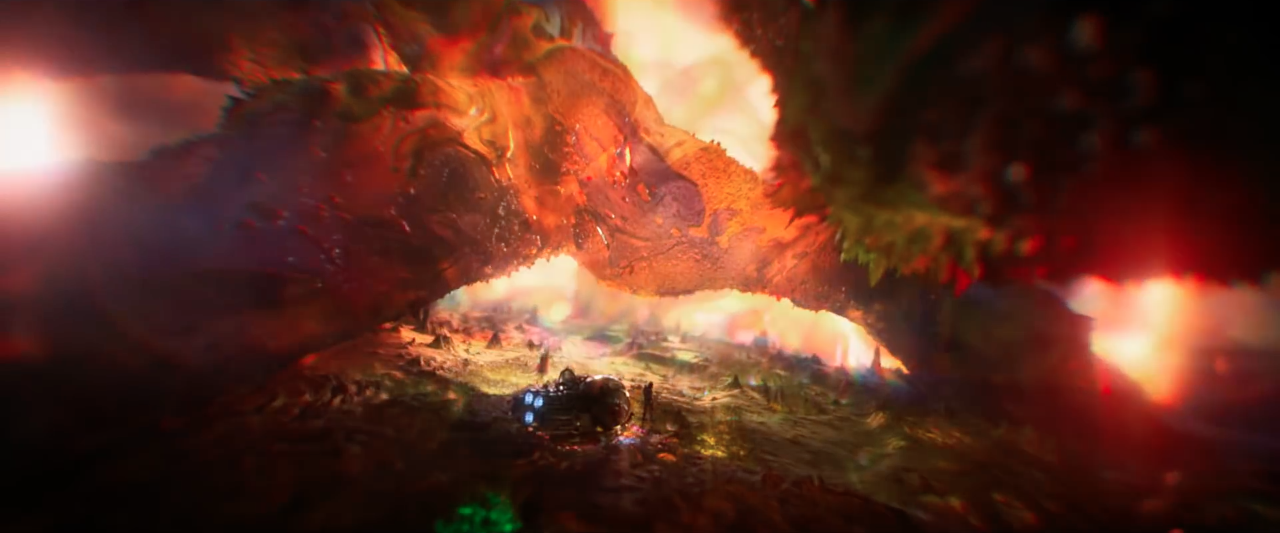 Motivation - Introduction – Objective – Methodology – Results - Conclusions
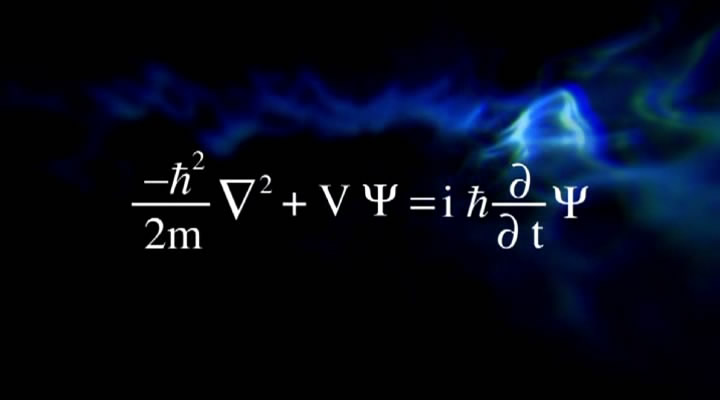 Motivation - Introduction – Objective – Methodology – Results - Conclusions
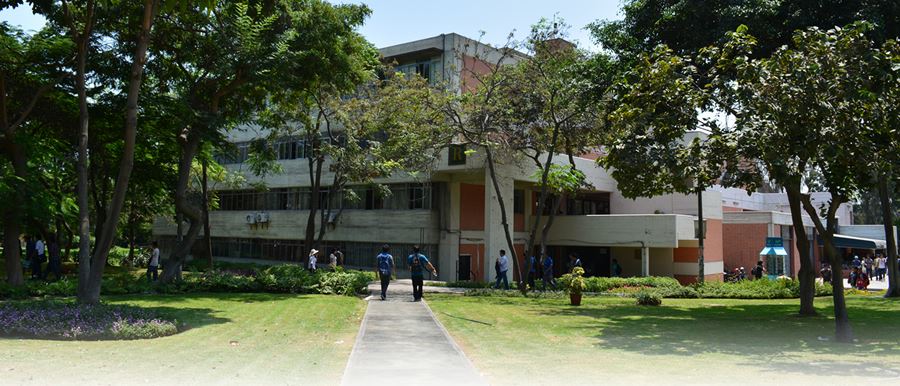 Motivation - Introduction – Objective – Methodology – Results - Conclusions
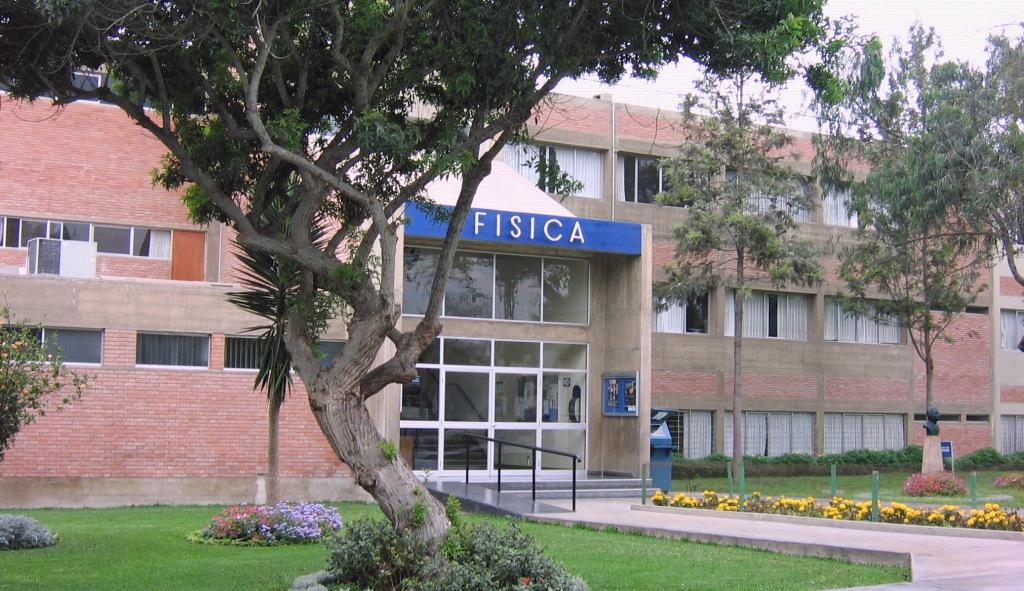 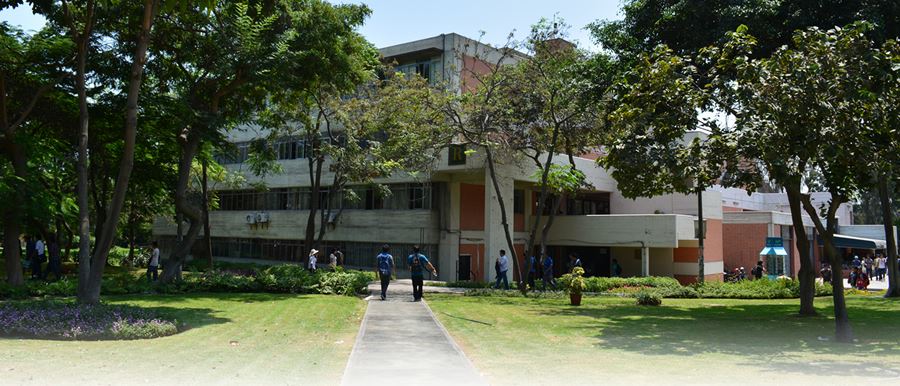 Motivation - Introduction – Objective – Methodology – Results - Conclusions
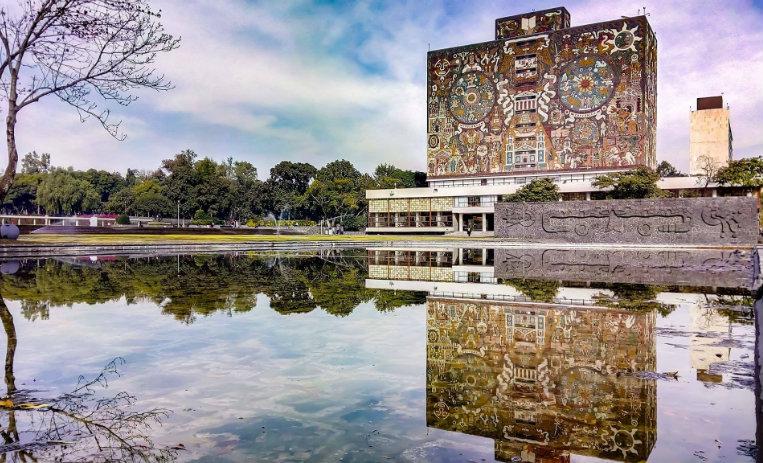 Motivation - Introduction – Objective – Methodology – Results - Conclusions
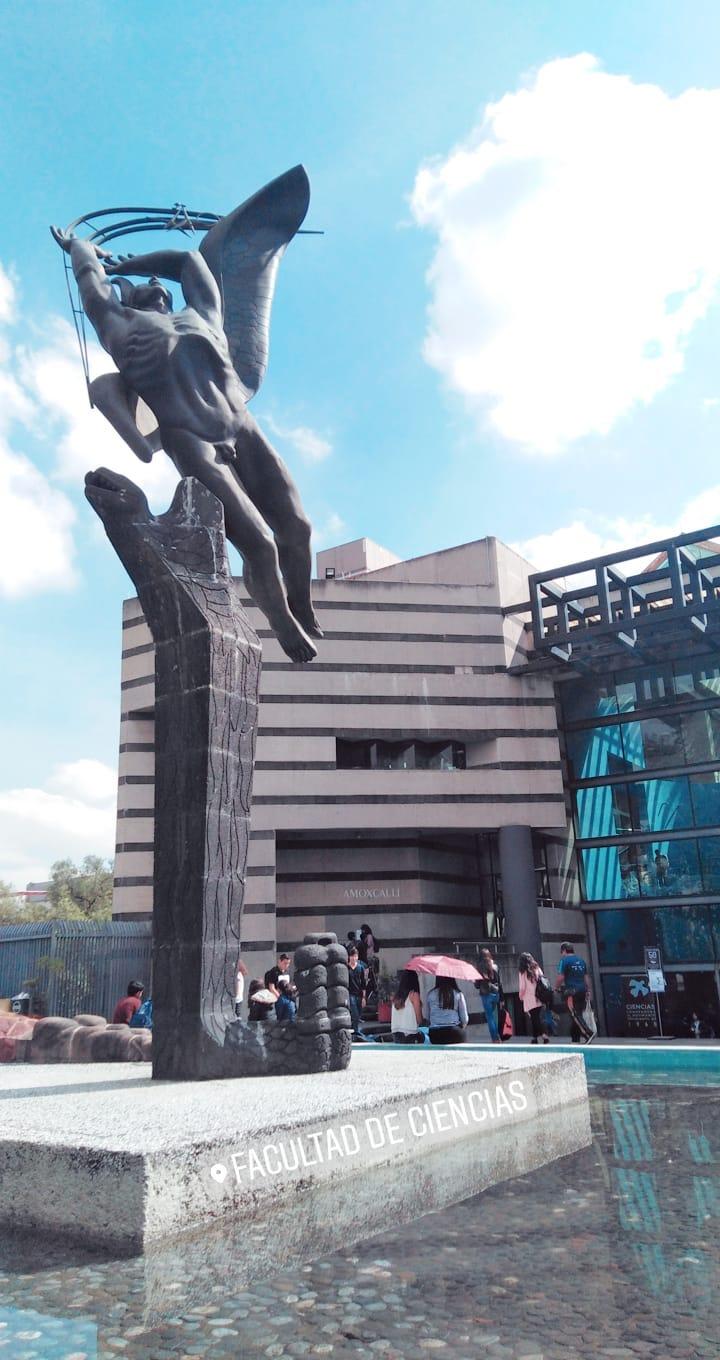 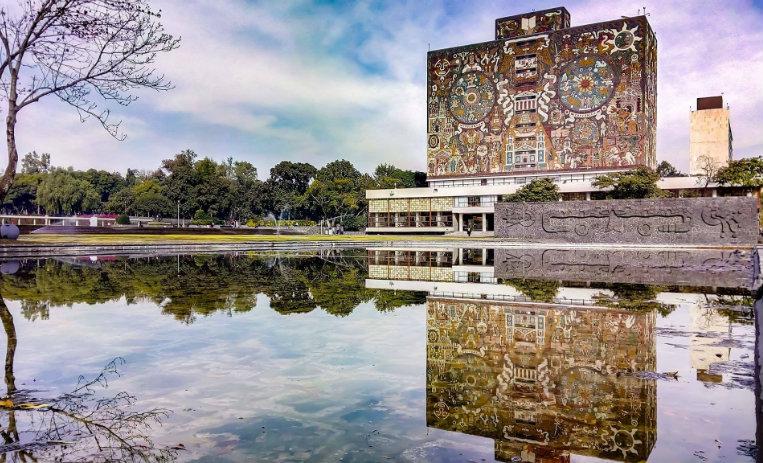 Motivation - Introduction – Objective – Methodology – Results - Conclusions
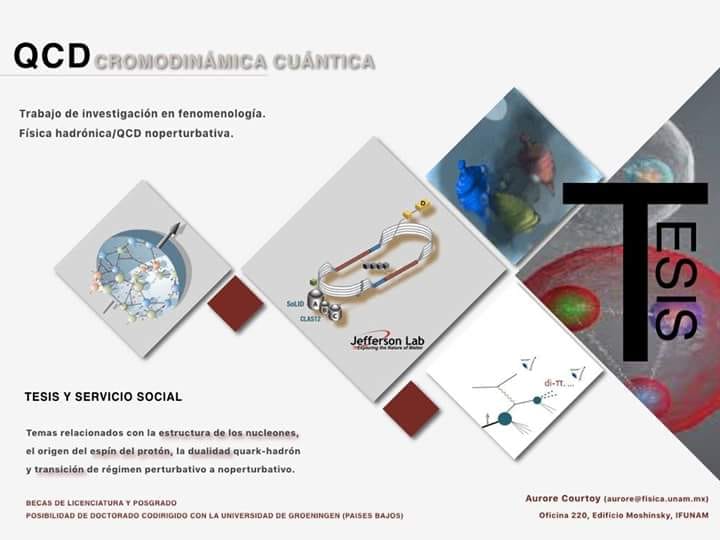 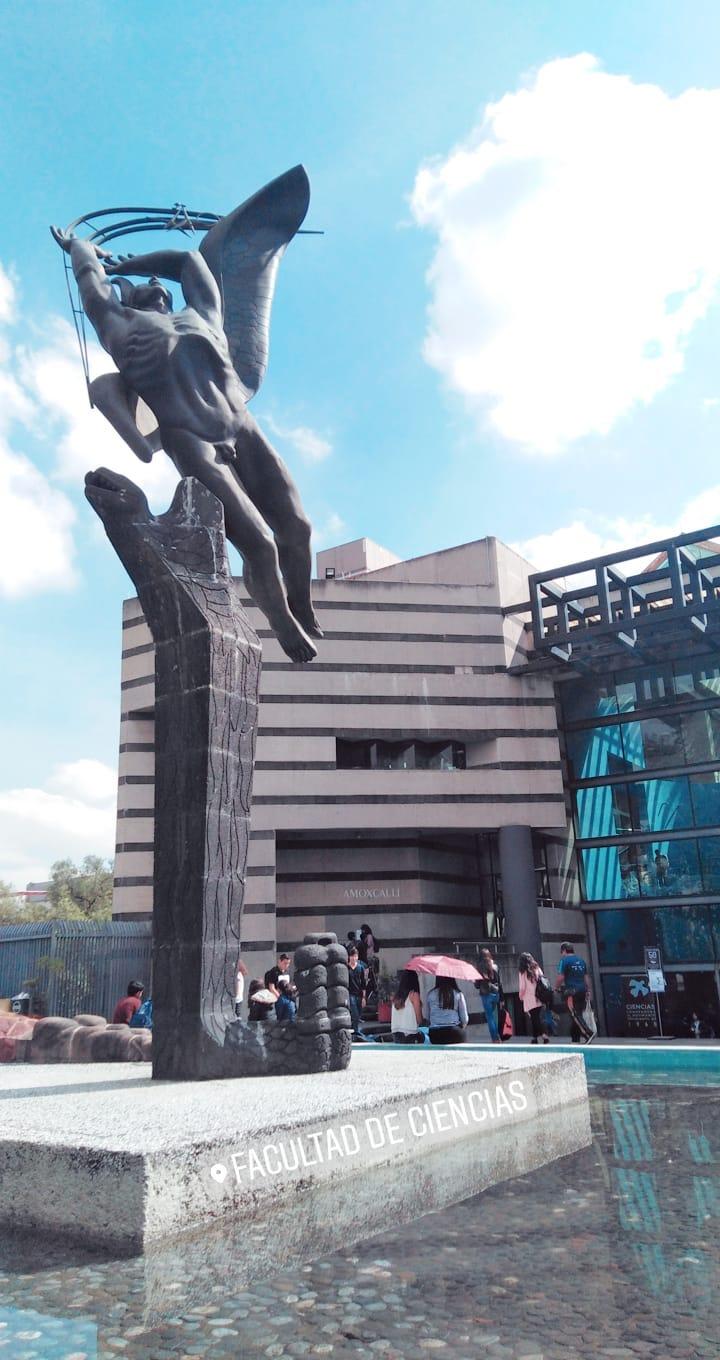 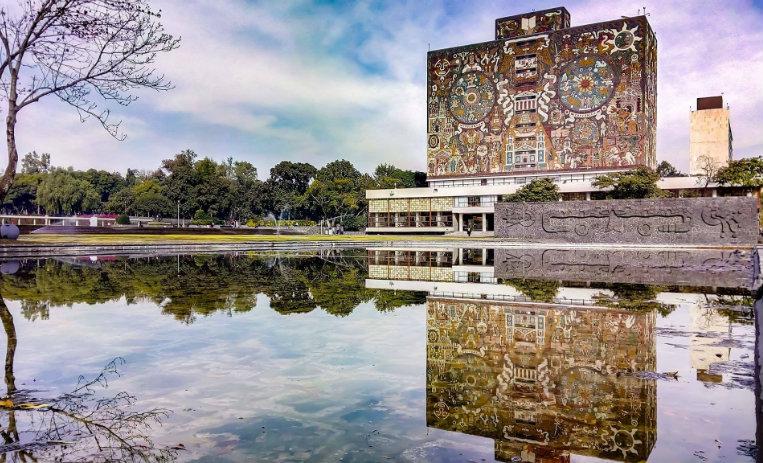 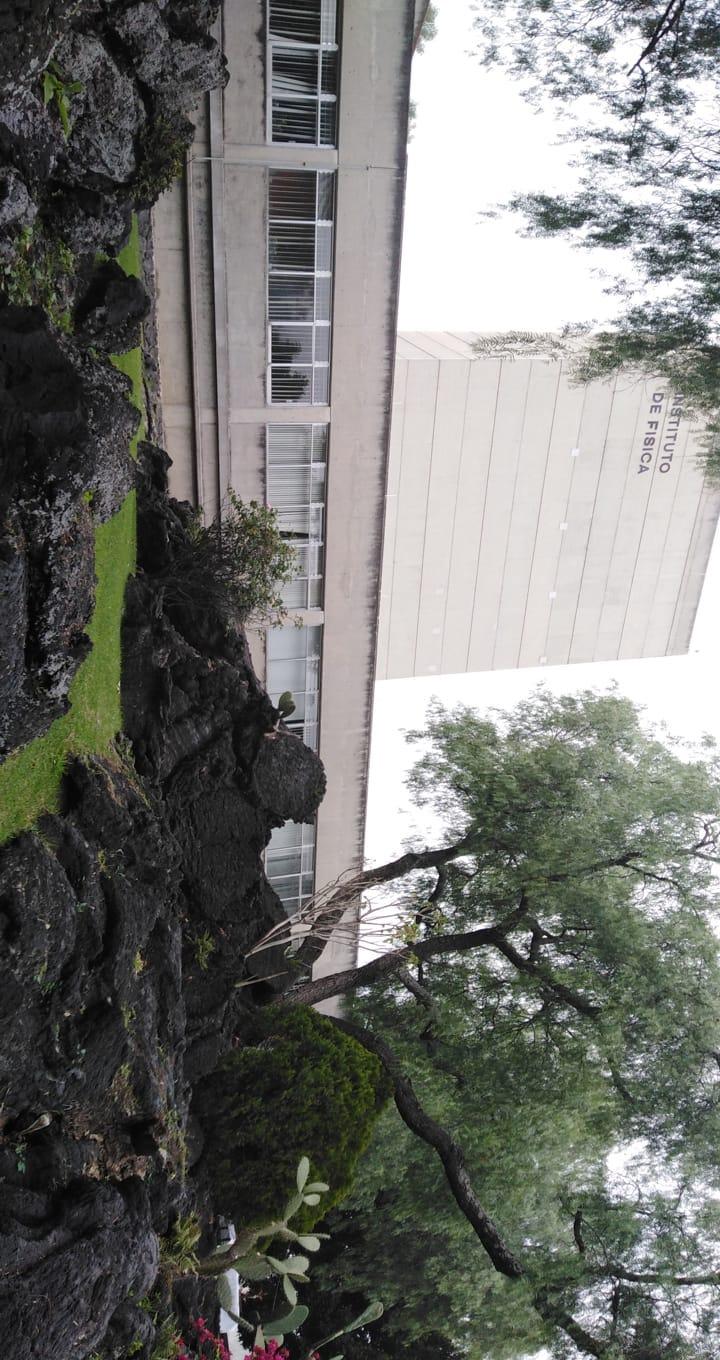 Motivation - Introduction – Objective – Methodology – Results - Conclusions
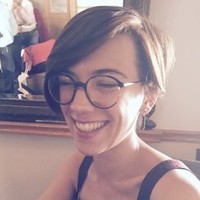 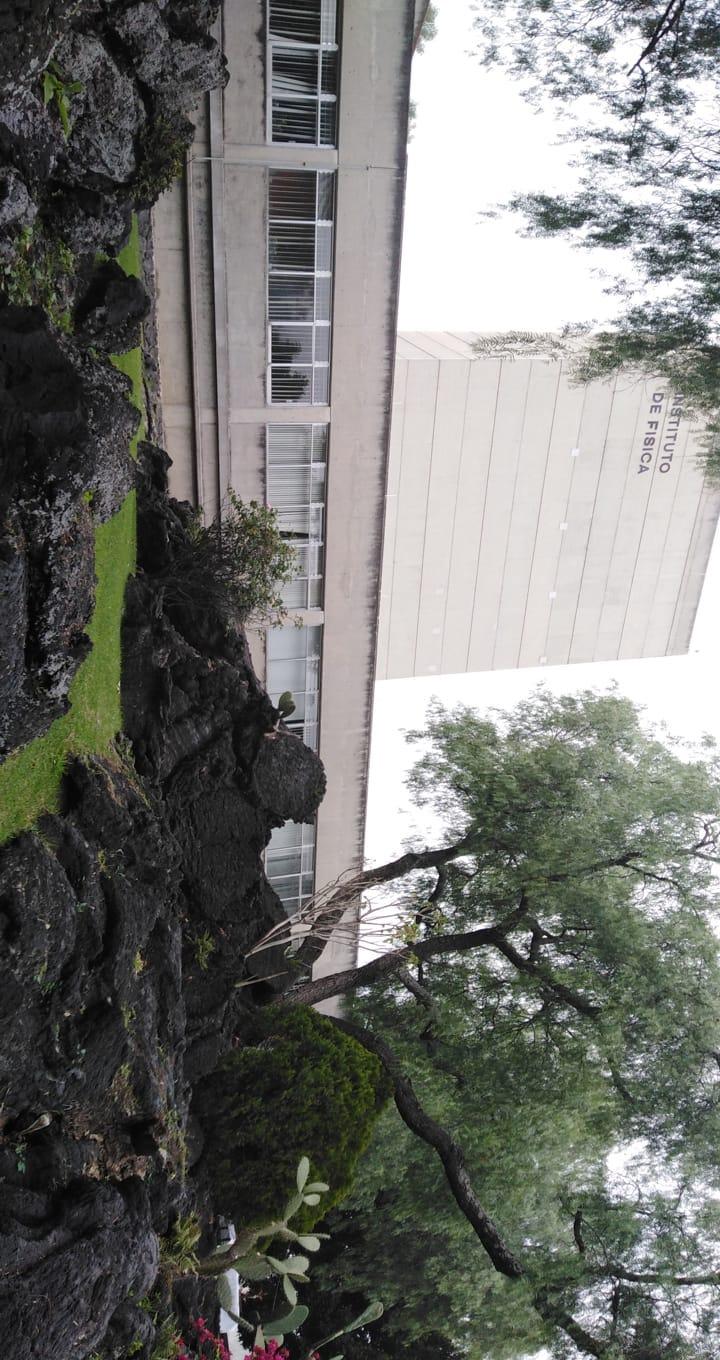 Motivation - Introduction – Objective – Methodology – Results - Conclusions
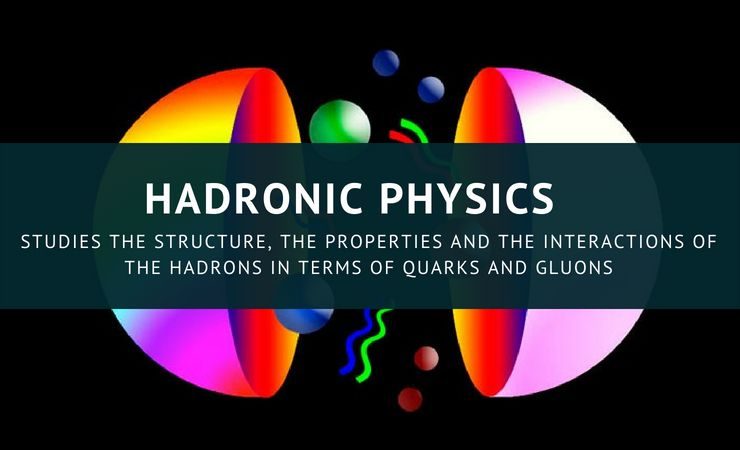 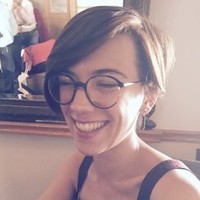 Motivation - Introduction – Objective – Methodology – Results - Conclusions
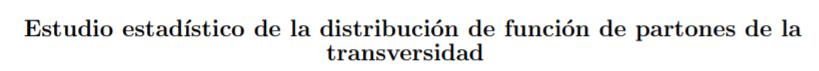 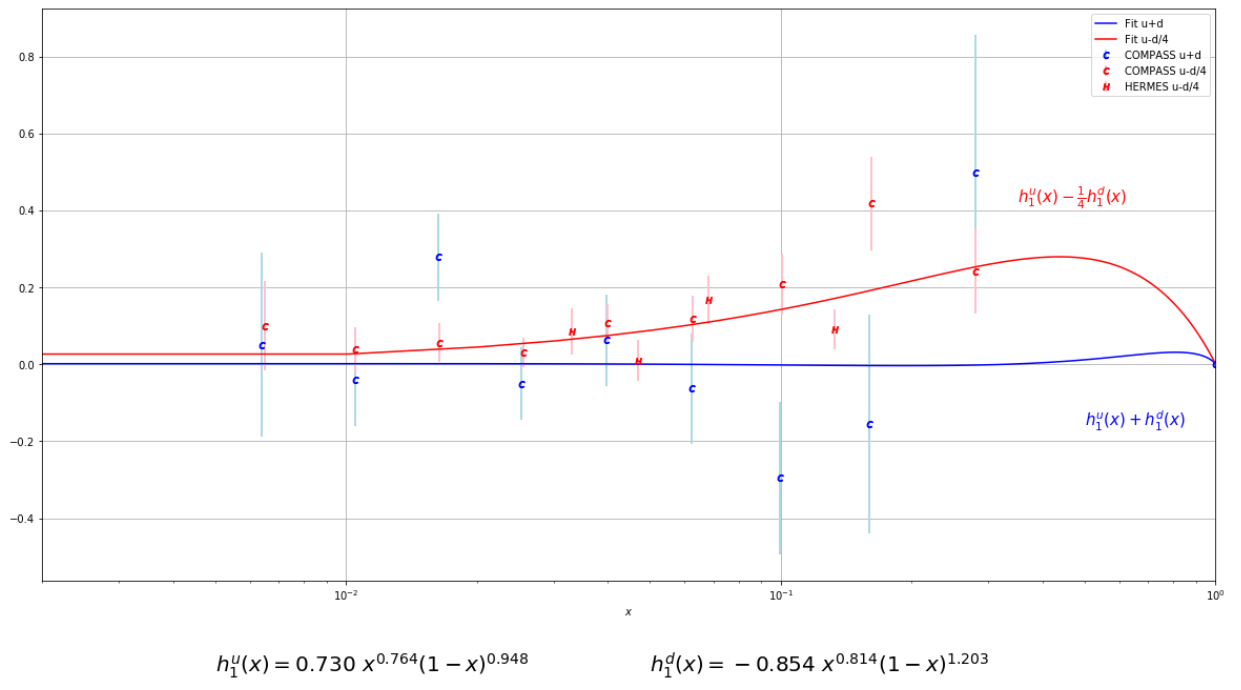 Motivation - Introduction – Objective – Methodology – Results - Conclusions
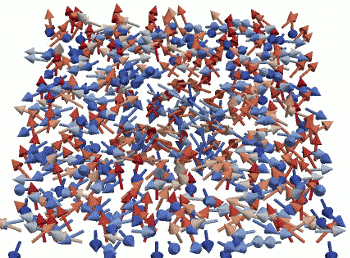 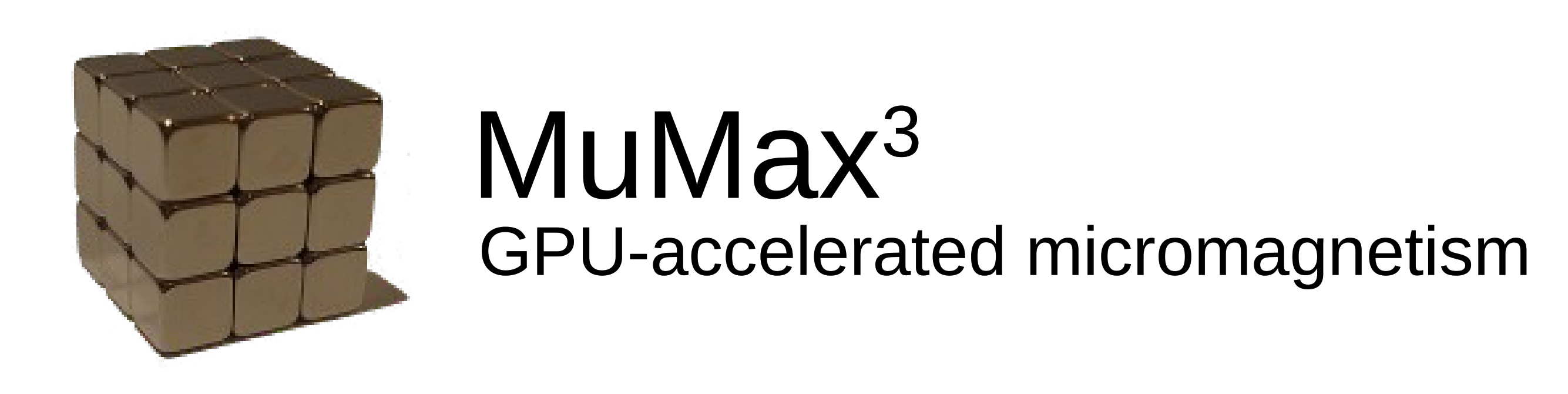 Motivation - Introduction – Objective – Methodology – Results - Conclusions
ESTADO DEL ARTE ?
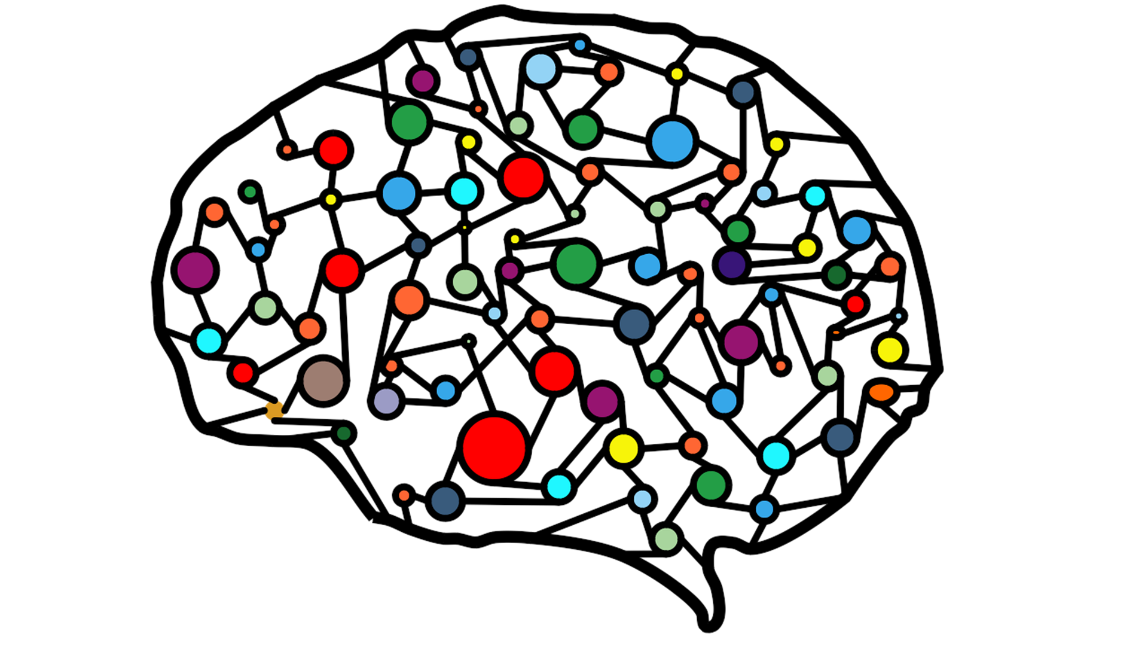 Motivation - Introduction – Objective – Methodology – Results - Conclusions
ESTADO DEL ARTE
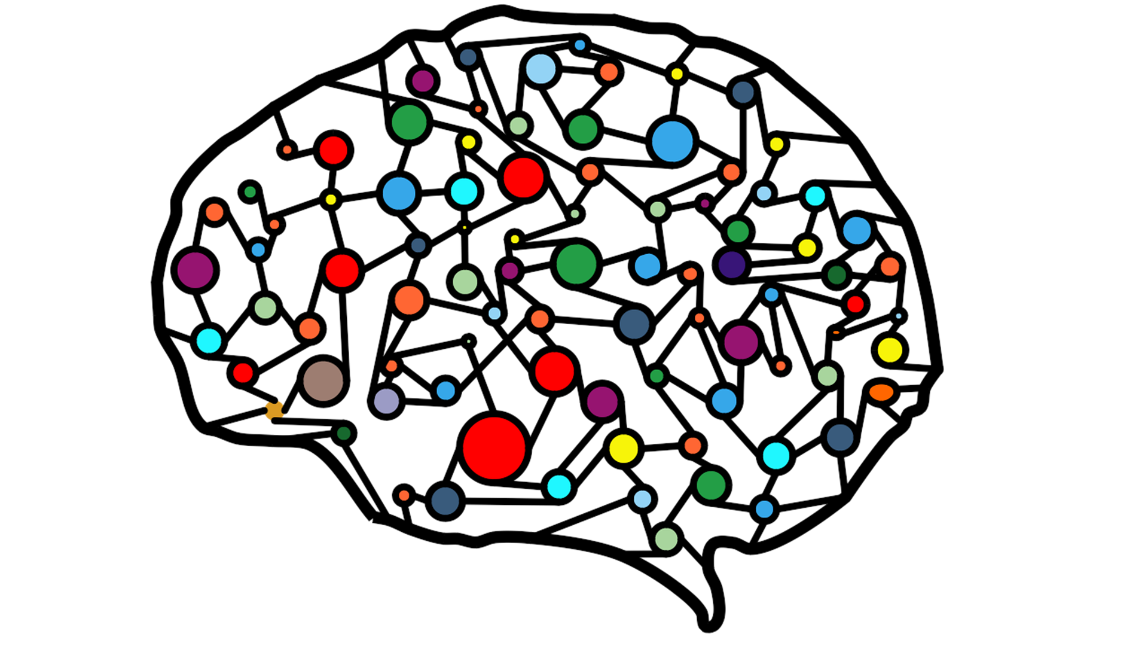 KEYWORDS
Statistical Model
Parton Distribution Functions
Nucleon Structure
Light-Front Formalism
Motivation - Introduction – Objective – Methodology – Results - Conclusions
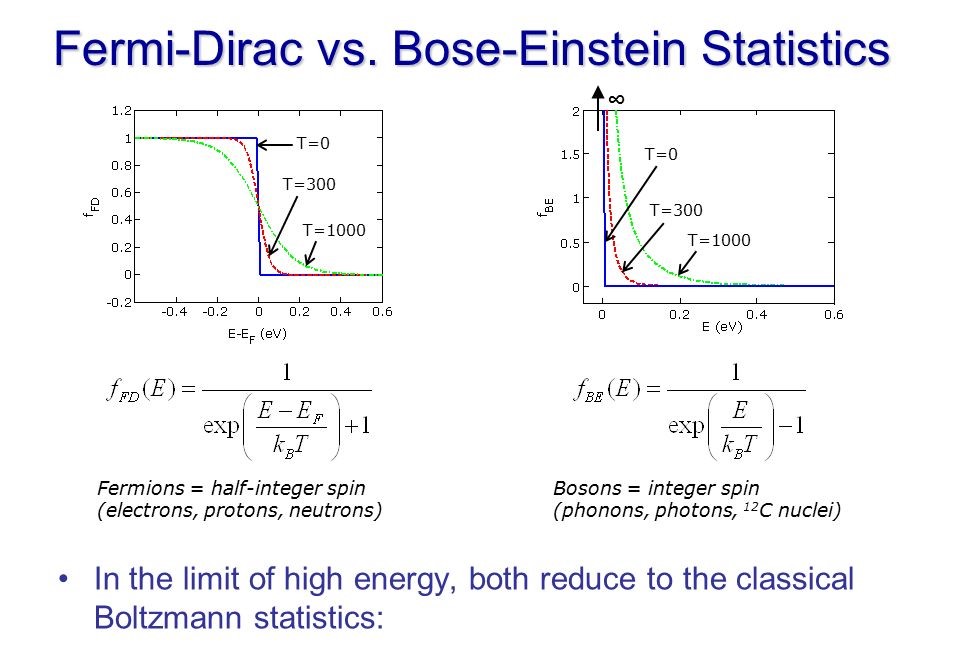 Statistical Model
Motivation - Introduction – Objective – Methodology – Results - Conclusions
Nucleon Structure
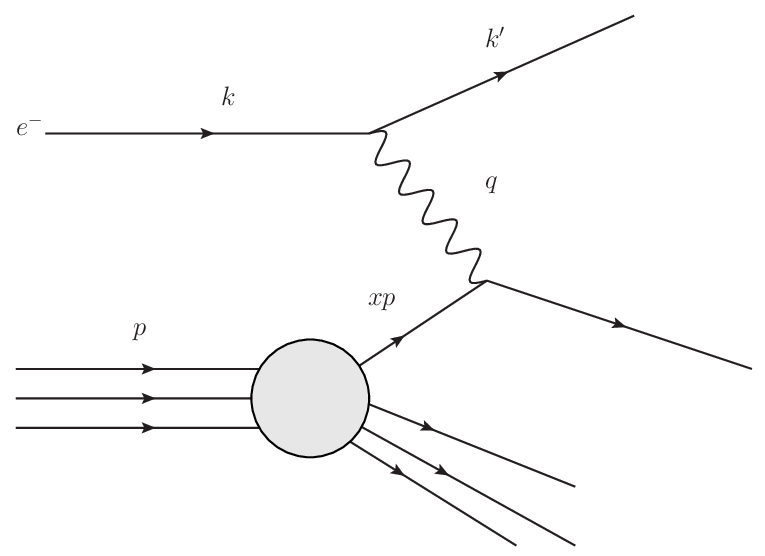 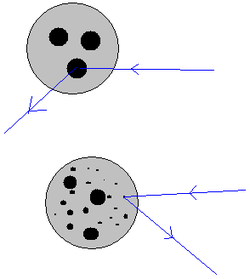 Motivation - Introduction – Objective – Methodology – Results - Conclusions
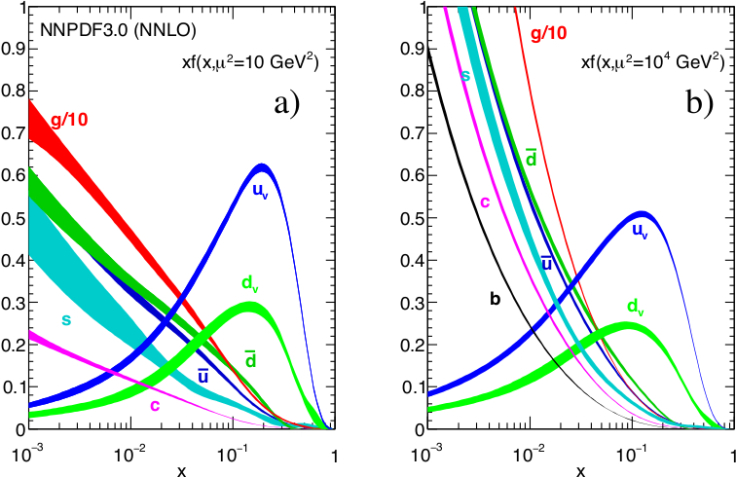 Parton Distribution Functions
Motivation - Introduction – Objective – Methodology – Results - Conclusions
To apply a simple statistical approach to calculate the parton distribution functions (PDFs) of the nucleon
Motivation - Introduction – Objective – Methodology – Results - Conclusions
To apply a simple statistical approach to calculate the parton distribution functions (PDFs) of the nucleon

Aplicar un enfoque estadístico simple para calcular las funciones de distribución de partones (PDFs) del nucleón
Motivation - Introduction – Objective – Methodology – Results - Conclusions
Suponer que el nucleón es un sistema térmico en equilibrio
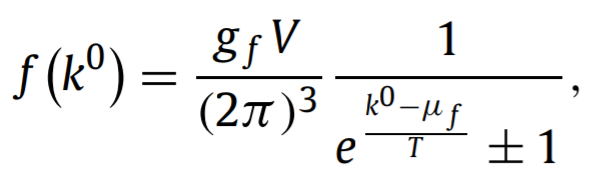 Motivation - Introduction – Objective – Methodology – Results - Conclusions
Cambiamos de SR al de light-cone coordinates
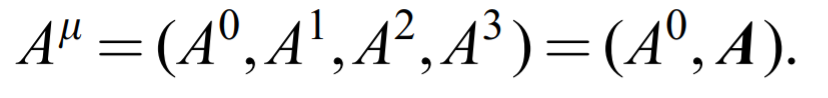 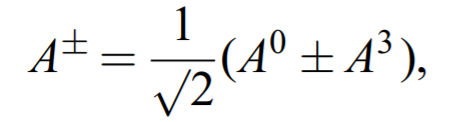 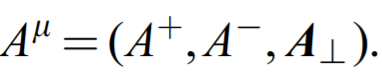 Motivation - Introduction – Objective – Methodology – Results - Conclusions
Cambiamos de SR al de light-cone coordinates
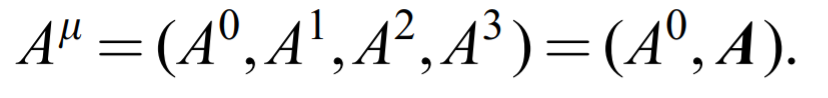 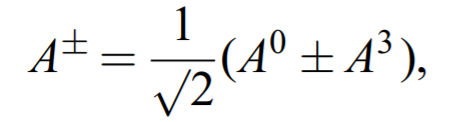 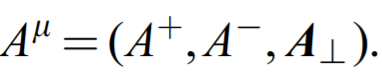 Motivation - Introduction – Objective – Methodology – Results - Conclusions
Motivation - Introduction – Objective – Methodology – Results - Conclusions
Motivation - Introduction – Objective – Methodology – Results - Conclusions
Cambio de SR + condición on-shell
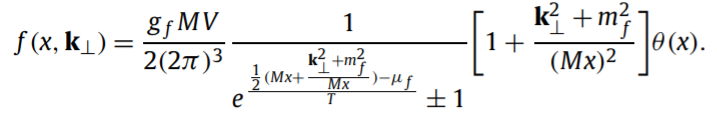 Motivation - Introduction – Objective – Methodology – Results - Conclusions
Integrando, suponiendo que es isotrópico en k⟂




*
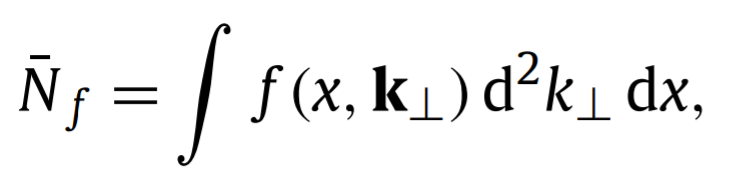 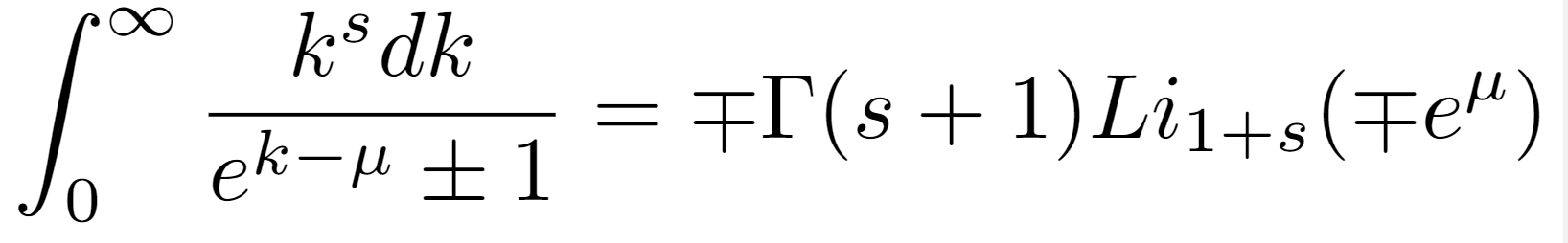 Motivation - Introduction – Objective – Methodology – Results - Conclusions
Se obtiene finalmente,
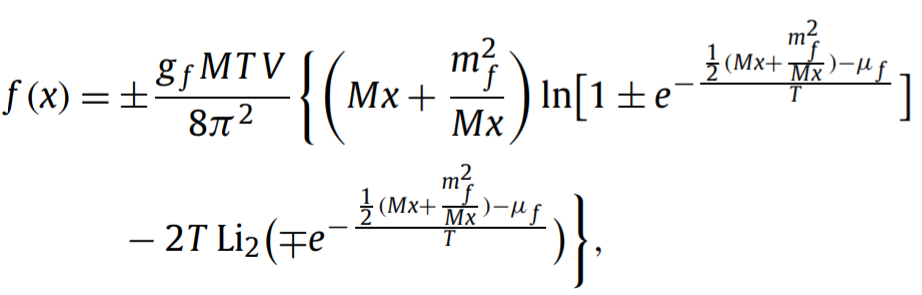 Motivation - Introduction – Objective – Methodology – Results - Conclusions
Se obtiene finalmente,
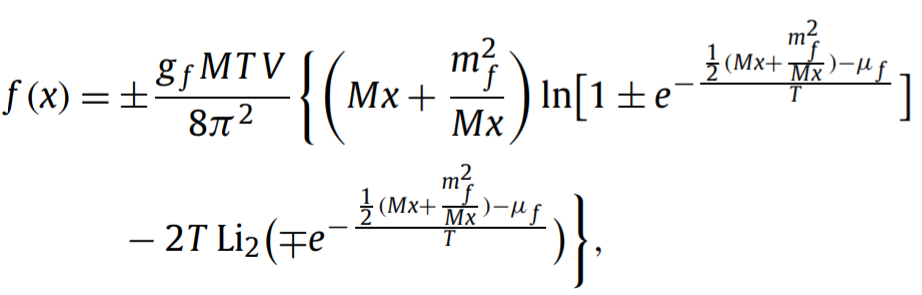 Motivation - Introduction – Objective – Methodology – Results - Conclusions
The statistical effect is not everything, but it is very important to some aspects of the nucleon structure
Motivation - Introduction – Objective – Methodology – Results - Conclusions
The statistical effect is not everything, but it is very important to some aspects of the nucleon structure

El efecto estadístico no lo es todo, pero es muy importante para algunos aspectos de la estructura del nucleón.